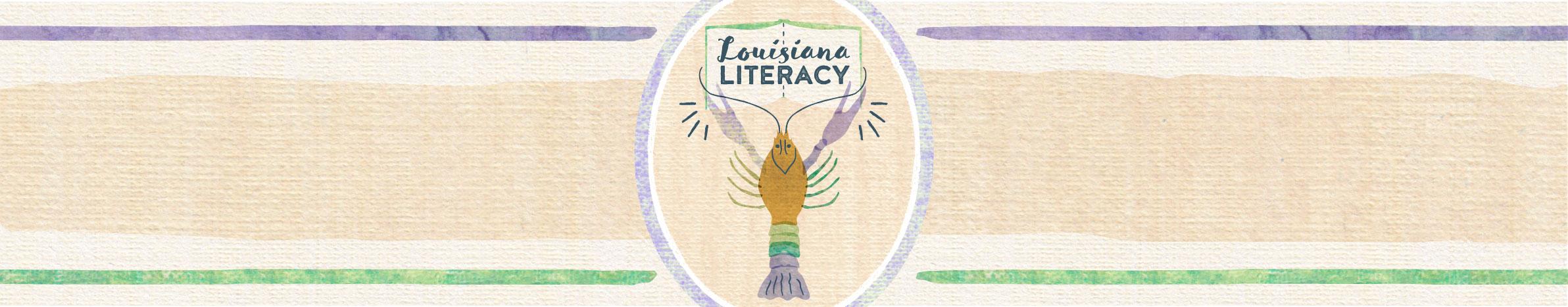 Rationale
The early ability to sound out words with success is a strong predictor of a student’s future ability in decoding (Lundberg, 1984). Every word in the English language contains a vowel sound of some sort. Knowing when a vowel makes its short sound or long sound is critical in the decoding process. Long and short vowels generally follow certain patterns. However, students must be able to recognize these patterns and be willing to try different sounds to decode.
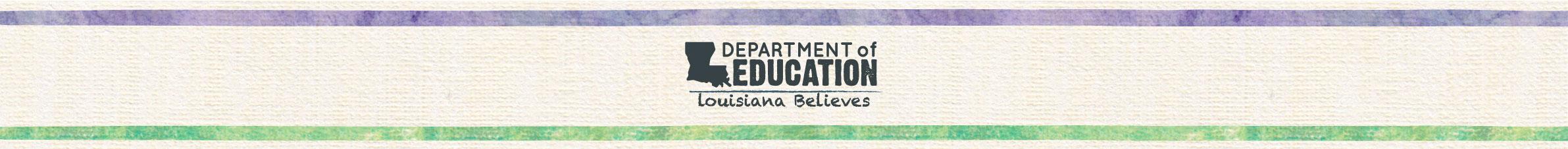 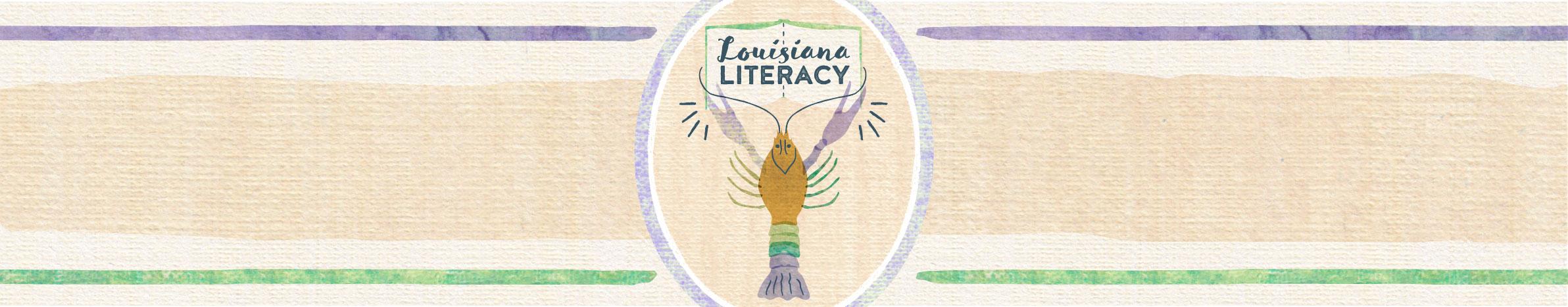 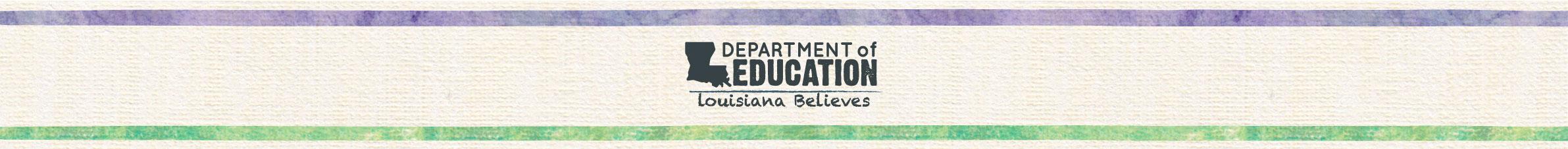